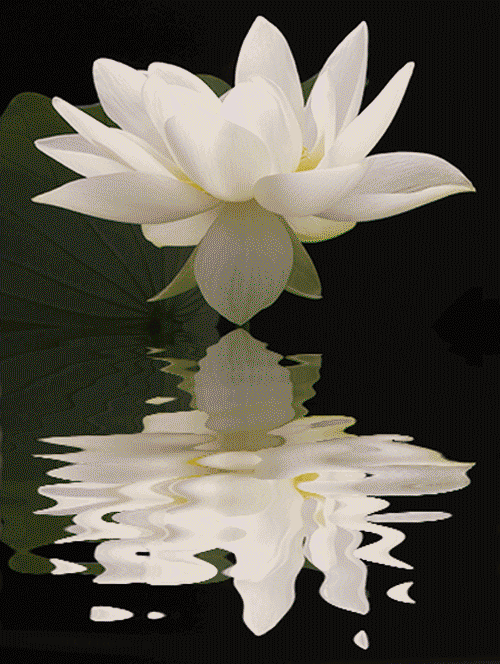 Жёсткость воды и способы её устранения
Автор презентации: учитель химии МКОУ «Митлиурибская  ООШ» Ибрагимов  Исалмагомед  Мухидинович
Вода, прежде чем попасть в колодец или водопроводную сеть, просачивается сквозь почву и насыщается в ней растворимыми солями.
    Природные воды содержат сульфаты и бикарбонаты кальция и магния, т.е. катионы Са2+ и Мg2+, анионы SO42-, CL- и НСО3-. Вода, в которой содержание ионов Са2+ и Mg2+ незначительно, называется мягкой, вода с повышенным содержанием их - жесткой.
Широко известно, что в жесткой воде мыло плохо мылится, плохо развариваются мясо, овощи, крупы. При стирке тканей жесткой водой образующиеся нерастворимые соединения, которые осаждаются на поверхности нитей и постепенно разрушают волокна.
При питании паровых котлов жесткой водой образуется накипь. Накипь затрудняет нагревание воды, вызывает увеличение расхода топлива, ускоряет изнашивание стенок котла.
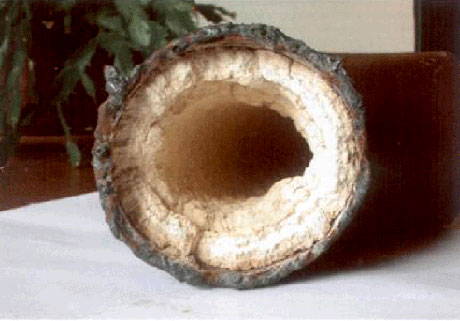 Для понижения жесткости воды применяют различные методы. Перед направлением в паровой котел воду предварительно нагревают, чем устраняют временную жесткость. Для питания котлов высокого давления в настоящее время часто применяют дистиллированную воду. Для понижения жесткости воды используют химические методы, приводящие к переводу ионов кальция и магния в состав нерастворимых солей, обычно в карбонаты.
Виды жесткости
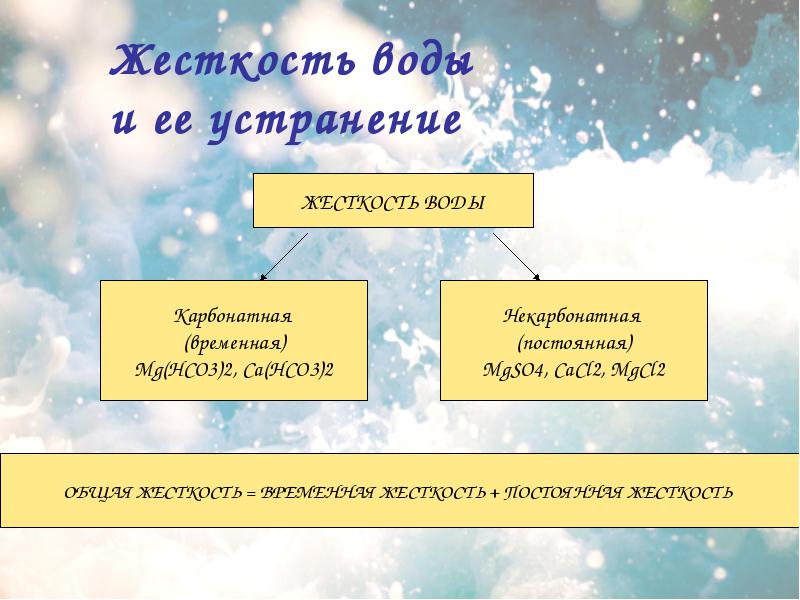 Временная или карбонатная жёсткость
В воде присутствуют катионы Са2+ и Мg2+, 
 а также анионы НСО3-. 
Способы устранения:
Кипячение
Ca(HCO3)2 t= CaCO3↓ + CO2↑+ H2O
Mg(HCO3)2 t= MgCO3↓ + CO2↑+ H2O
Способы устранения:
2) добавление известкового молока
     Са(НСО3)2 + Са(ОН)2 = 2СаСO3↓ + 2Н2O
 3) добавление соды
     Ca(НСО3)2 + Na2CO3 = CaCO3↓ + NaНСО3
Постоянная или некарбонатная жёсткость
В воде присутствуют катионы Са2+ и Мg2+, 
 а также анионы SO42-, CL-. 
Способы устранения:
1) добавление соды
   CaSO4 + Na2CO3 = CaCO3↓ + Na2SO4
   MgSO4 + Na2CO3 = MgCO3↓ + Na2SO4
2) Природную воду, содержащую ионы кальция Са2+ и магния Mg2+, можно смягчить, освободить от этих ионов, заменив их, например, ионами натрия, при помощи ионообмена. Для этого воду на станциях водоочистки пропускают через ионнообменную колонку с катионитом, содержащим подвижные ионы Na+. Ионы кальция и магния удержатся в катионите, а в воду перейдет из катионита эквивалентное количество безвредных ионов натрия: Na+.
Пропускание через ионообменник
Общая жёсткость
В воде присутствуют катионы Са2+ и Мg2+, 
 а также анионы SO42-, CL-, НСО3-. 
Способы устранения:
Устранение путём пропускания через ионообменник
2)  Добавление соды
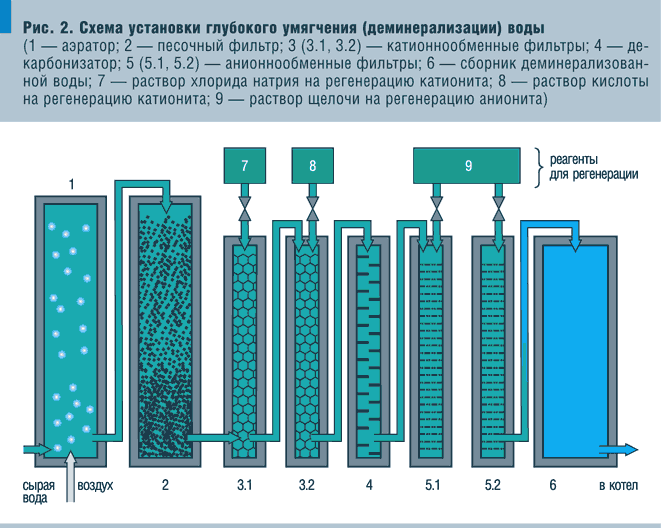 Спасибо за внимание!
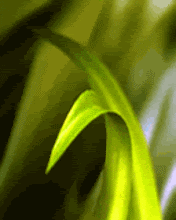